Procedure, rizici i komplikacije nakon transplantacije bubrega ABO inkompatibilnog donora
Doc. dr Aida Hamzić-Mehmedbašić 
Klinika za nefrologiju, KCUS
ABO inkompatibilna transplantacija bubrega 				(ABOi Tx)
Razvoj strategija i procedura za ABOi Tx u posljednjih 30-ak godina:
Japan
USA
Evropa

Benefiti
Potencijalno povećanje broja živih Tx 
Skraćenje vremena čekanja na kadaveričnu Tx
Zajednički principi protokola desenzibilizacije
Deplecija anti-A/B antitijela za vrijeme transplantacije postupkom plazmafereze odnosno imnoadsorpcije


Modulacija imunog sistema pomoću intravenskih imunoglobulina (IVIg)


Redukcija B limfocita pomoću anti-CD 20 antitijela rituksimaba (ranije splenektomija)
Razvoj protokola desenzibilizacije
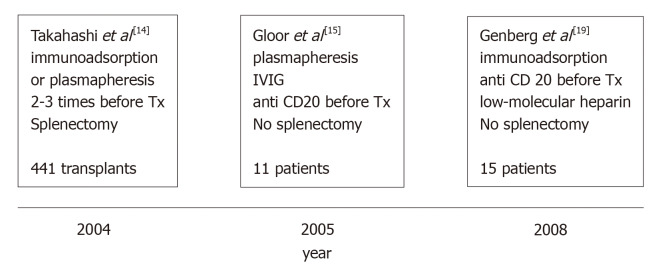 Salvadori et al. World J Transplant. 2020;10(7):191-205
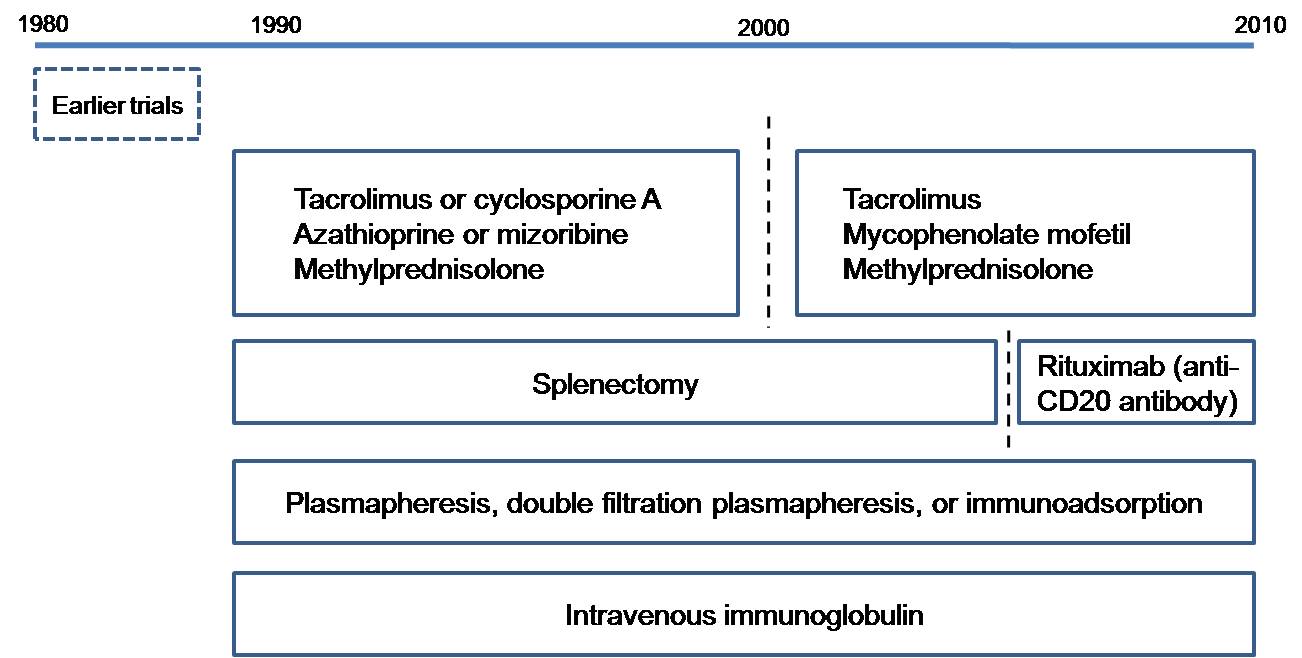 Hur et al. In: Ortiz J, Andre J, editors. InTech; 2011. pp. 332–348
 
Pacijenti u Melbournu su imali ABOi Tx nakon plazmafereze, a BEZ primjene rituksimaba sa odličnim ishodom – 100% preživljenjem grafta i pacijenta nakon 26 mjeseci.
Staley et al. Am J Transplant. 2016;16(8):2483-6 

U CTS studiji ABOi TX BEZ primjene rituksimaba rezultirale su gubitkom grafta. 
Opelz et al. Transplantation. 2015 ;99(2):400-4
Prilagođeni protokol desenzibilizacije
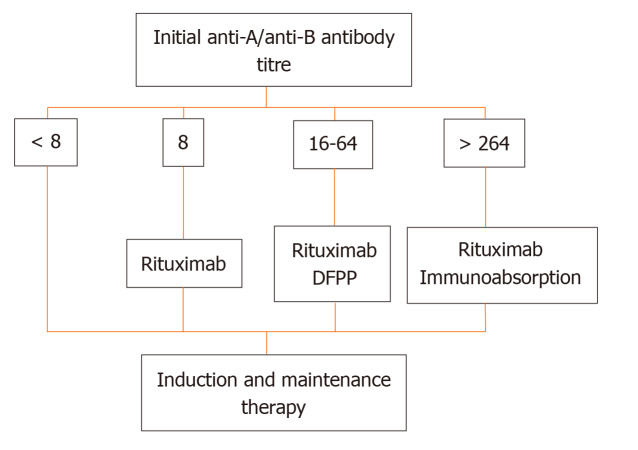 Barnett et al. Transpl Int. 2014;27(2):187-96.
Shema protokola desenzibilizacije
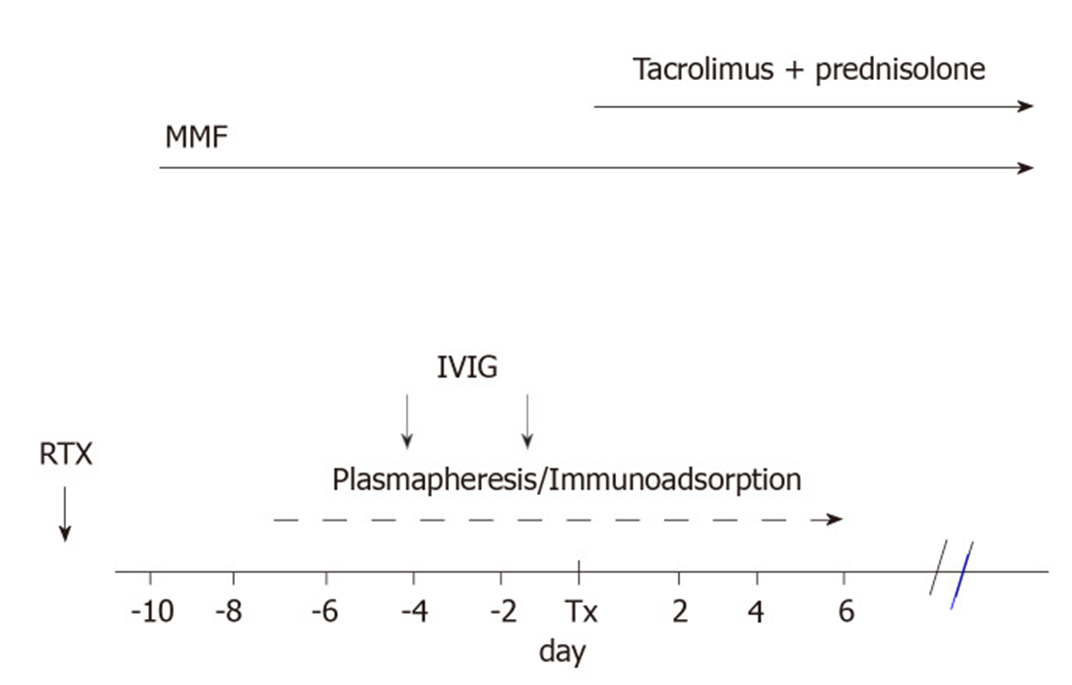 Klein CL, Brennan DC. UptoDate 2020. Johns Hopkins Medical Centre
Indukciona terapija
 ATG?

Terapija održavanja 
CNI (tacrolimus 8-12 ng/mL, kasnije 5-10 ng/mL), antimetabolit (MMF ili MPS), kortikosteroidi

Monitoriranje nakon Tx
Titar izohemaglutinina
(preko 1:16 → plazmafereza i biopsija bubrega)
Protokolarne biopsije bubrega (14 dana i godinu dana ili 3 mjeseca i godinu dana)
Klinički ishodi nakon ABO inkompatibilne transplantacije bubrega
Bolji ishodi nakon primjene rituximaba i  imunoadsorpcije
Lo et al. Transplantation. 2016;100(4):933-42
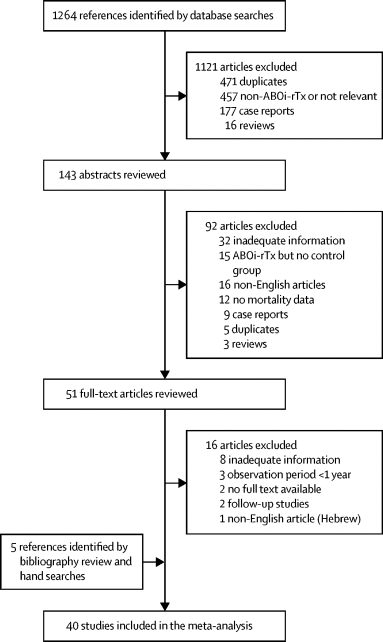 Klinički ishodi nakon ABO inkompatibilne transplantacije bubrega
ABOi Tx vs. ABOcTxVeća stopa mortaliteta nakon 1, 3 i 5 godinaIzjednačenje gubitka grafta i mortaliteta nakon 8 godina Scurt  et al. Lancet. 2019;393(10185):2059-2072
Komplikacije nakon ABOi Tx
Rejekcija (v.s  Akomodacija) 
AHO incidenca 10-30%

Infekcije 
Virusne infekcije (CMV, HSV, VZV)
BK viremija i BK nefropatija (3x češća u odnosu na Tx sa anti-HLA antitijelima) 
Sharif et al. Clin J Am Soc Nephrol. 2012;7(8):1320-7
P. jirovecii pnemonija 
Infekcije rane
Teške infekcije  urinarnog trakta
Infekcije → 1 smrtni ishod na 100 recipijenata u prvoj postTx godini

Hemoragije
2xčešća u ABOi Tx u odnosu na ABOc Tx

Hirurške komplikacije
Učestalija potreba za hiruškom revizijom  (38% vs. 24%)
Veća zastupljenost limfokele u ABOi Tx u odnosu na ABOc Tx (33% vs. 15%)
Zschiedrich et al. Nephrol Dial Transplant. 2016;31(4):663-71
Prikaz slučaja
Recipijent „0“ krvne grupe -  muškarac M.A. star 32 godina s dg. HBB V stadija, 5 godina na HD - Donor „AB“ krvne  grupe – supruga

Mart 2020. hospitalizacija u KB Merkur
Nefrološki konzilij: ordiniran Rituximab 1000 mg uz premedikaciju 
Odgađanje Tx - COVID-19 pandemija

27.9.2020. hospitalizacija u KB Merkur
Uvedena terapija Prograf 6+0+6 mg, CellCept 1000+0+1000 ng, Prednison 20 mg uz antimikrobnu  i antivirusnu profilaksu (Diflucan i Valcyte)
29.9.2020. crossmatch negativan, PRA razreda I i II negativan, DSA negativna
5.10.2020. titar izohemaglutinina (anti-A antitijela IgM 1:1, IgG 1:2, Anti-B antitijela IgM i IgG negativni)
Nefrološki konzilij: Rituximab 250 mg uz premedikaciju (Solu-Medrol 80 mg i.v., Synopen amp. i.v., Paracetamol 1000 mg p.o.)
6.10.2020. ABOi Tx
Indukciona imunosupresija (Simulect-baziliksimab 20 g 0. i 4. dan, kortikosteroidi 500...250...125...80...40 mg)
Nakon transplantacije bubrega → akutno celularno odbacivanje gr. IB (Banf i2,t3, ostalo 0) → bolusi kortikosteroida
Urosepsa s E.cloacae
27.10.2020. na otpustu kreatinin 215 μmol/L

8.11.-12.11. 2020.hospitalizacija na Klinici za nefrologiju – KCUS
Tax 39,6 ºC, PCR SARS CoV-2 neg., RTG pluća uredan
Le 0,32 x10e9/L (Neu 0,72 x10e9/L, Lym 0,13 x10e9/L), CRP 55,8/169,2 mg/L, kreatinin  270 µmol/L
Terapija
Faktor stimulacije granulocitne loze (G-CSF), methylprednisolon 100 mg i.v, antibiotici, doza Prografa (14 mg+0+14 mg) prema vrijednostima tacrolimusa, Myfotic privremeno ex!
Na otpustu Le 1,12 x10e9/L, kreatinin 256 µmol/L
13.11.-18.12.2020. hospitalizacija u KB Merkur → G-CSF, piperacilin/tazobactam i ciprofloksacin
Na otpustu Le 3,37 x10e9/L (Neu 1,87, Lym 1,14), CRP 1,3 mg/L, kreatinin 167  µmol/L


Decembar 2020. Le 5,0 x10e9/L, kreatinin 147 µmol/L, BK virurija (doza prednizona smanjena na 7,5 mg, Prograf → Advagraf)


Mart 2021. BK viremija → smanjena doza Avagrafa (18..15...13 mg)


Septembar 2021. kreatinin 139 μmol/l, planira se protokolarna biopsija Tx bubrega
Komplikacije terapijom rituksimabom
Rituximabom inducirana neutropenija (tzv. RAN) 
Incidenca 002%-6% odnosno 25%
28-204 dana nakon terapije
Trajanje između 4 dana i godine dana

Standardna vs. Reducirana doza

Značajno manja učestalost infekcija kada se koristi reducirana doza rituksimaba (200 mg) u odnosu na standardnu dozu rituksimaba 375 mg∕m2 (26,3% vs. 38,2%) bez razlike u učestalosti rejekcije, preživljenja grafta i preživljenja pacijenata

Reaktivacija hepatitis B virusa i P.jirovecii pneumunija (učestalost od 3,9%) u grupi recipijenata koji su primili standardnu dozu rituximaba 
Lee, et al. Nephrol Dial Transplant. 2016;31(6):1013-21 
Niža doza rituksimaba (200 mg) efikasna je kod recipijenata ABOi bubrega, kod recipijenata sa pozitivnim DS i anti-HLA antitijelima, te recipijenata sa fokalnosegmentalnom GS bez povećanja rizika za CMV infekciju, čak i u odsutstvu profilakse valganciklovirom. 
Yoshinaga ,et al. Int J Urol. 2020;27(12):1136-1142
Unakrsna transplantacija (KPD) vs. Desenzibilizacija
Unakrsna transplantacija 
Zaobilazi ABO krvnu barijeru
Jeftinija
Strategija jedne bolnice, nacionalna ili internacionalna strategija
31% parova razmjene bubreg

ABOi Tx sa prethodnom desenzibilizacijom
Tehnika afereze?
Rituksimab?
C4d depoziti?
Opservacije i perspektive
Povećanje broja recipijenata sa „0“ krvnom grupom na listi čekanja

Potencijalno povećanje broja transplantacija bubrega od živog donora preko 30%

Rizici od ranog odbacivanja, infekcije i povećanog mortaliteta
Hvala na pažnji